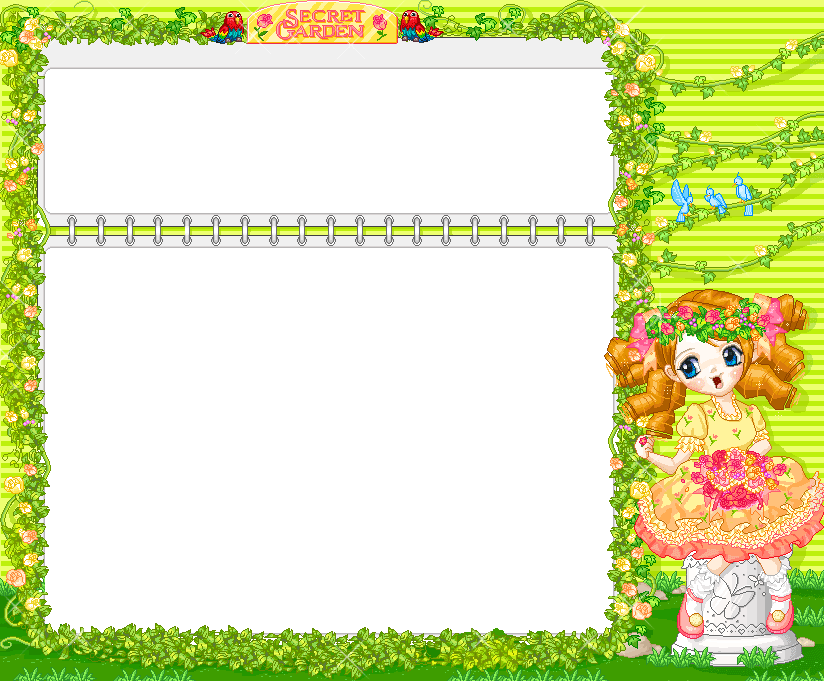 إجمال إن وأخواتها
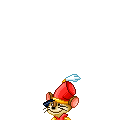 من خلال الدرس تعرفنا على أخوات إنّ وهي:  *إن   *أن  *لكن  *ليت  *كأن *لعل.
.على أي نوع من الجمل تدخل إن وأخواتها ؟على الجمل الاسمية.ماذا تفعل بالجملة الاسمية؟ تجعل المبتدأ اسماً لها منصوباً وتجعل الخبر خبراً لها مرفوعًا